ca-3. コンピュータの構成，アドレスバス，データバス
（コンピュータ・アーキテクチャ演習）
URL: https://www.kkaneko.jp/cc/ca/index.html
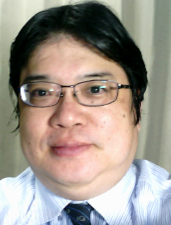 金子邦彦
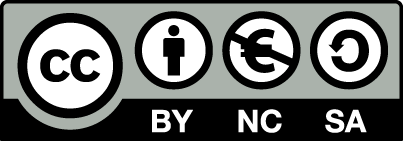 1
アウトライン
3-1 コンピュータの構成
3-2 メモリの仕組み
3-3 アドレスバス，データバス
2
3-1 コンピュータの構成
3
コンピュータのハードウエア構成
プロセッサ
出力装置
入力装置
メモリ
補助記憶装置
4
プロセッサ
出力装置
入力装置
コンピュータの中で，計算，制御を担う
メモリ
補助記憶装置
5
メモリ
メモリ
データの記憶を行うチップ
データの書き込み，データの読み出し機能がある
CPU
（プロセッサ）
出力装置
入力装置
補助記憶装置
6
プロセッサ
メモリ
プロセッサ，メモリ
間でデータが
やり取りされる
出力装置
入力装置
メモリ
補助記憶装置
7
プロセッサ
出力装置
入力装置
メモリ
補助記憶装置
データ
アドレス
メモリからプロセッサへの読み出し
補助記憶装置
8
プロセッサ
出力装置
入力装置
メモリ
補助記憶装置
データ
アドレス
プロセッサからメモリへの書き込み
補助記憶装置
9
3-2 メモリの仕組み
10
3-2 メモリの仕組み
アドレス
データ
アドレス　０
アドレスデコーダ
アドレス　１
アドレス　２
アドレス　３
アドレス　４
アドレス　５
アドレス　６
データ信号が
通る信号線
（データバス）
アドレス信号が
通る信号線
（アドレスバス）
アドレス　７
アドレス　８
メモリ
11
アドレス４，５番地から，2バイト分読み出す
2バイトのデータ
（2バイト分を一括読み出し）
アドレス「４」
アドレス４，５
のメモリをオンに
必要なメモリを
オンに
データが
出る
アドレスが
入る
12
アドレス６，７番地に，2バイト分書き込む
2バイトのデータ
（2バイト分を一括書き込み）
アドレス「６」
アドレス６，７
のメモリをオンに
必要なメモリを
オンに
データが
入る
アドレスが
入る
13
3-3 アドレスバス，データバス
14
アドレスバス (address bus)
データバス (data bus)
プロセッサ
コントロールバス
(control bus)
R/W
R: Read
W: Write
メモリ
15
①　アドレス
プロセッサ
②　データ
メモリからのデータ読み出し
①　メモリに，リード信号と
　　アドレスを与えると
②　データが読み出される
２バイト分
のデータ
アドレス「1a」
R/W
アドレス1a, 1bの
メモリをオン
①　リード信号
この図では，２バイト単位で読み出し
メモリ
16
①　アドレス
プロセッサ
①　データ
メモリへのデータ書き込み
①　メモリに，アドレスとデータを
　　与えると
アドレス「1c」
２バイト分
のデータ
②　データが書き込まれる
R/W
①　ライト信号
前のデータは
消える（上書き）
この図では，２バイト単位で書き込み
メモリ
17
3-3 アドレスバスとデータバス
アドレスバスはアドレス信号が通る信号線．

データバスはデータ信号が通る信号線．

アドレスバス，データバスは，プロセッサやメモリなどにつながっている．
18
確認クイズ
アドレスバスは，「何」が通る信号線ですか？

データバスは，「何」が通る信号線ですか？
19